Получение функциональных материалов для электрохимических приложений с использованием сверхкритического диоксида углерода
Выполнил студент 2 курса 
208 группы 
Любимцев Николай Алексеевич
Руководители: 
д.ф.-м.н. Галлямов М.О.,
 к.ф.-м.н. Эльманович И.В.
Сверхкритический СО2 как растворитель
Вещество в сверхкритическом состоянии является плотным
Капиллярные явления отсутствуют 
СО2 переходит в СК при низком давлении 7,38 МПа и температуре 31,1°C
Свойства: 
1) полное испарение
2) экологически чистый
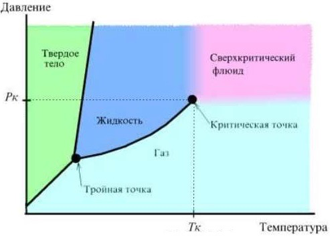 Топливный элемент
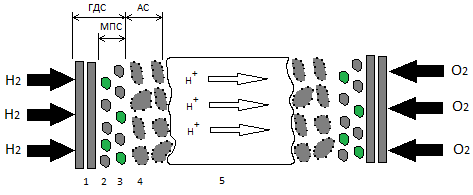 (1 - углеродная бумага, 2 - сажа, 3 - гидрофобизатор (ПТФЭ), 4 - наночастицы Pt на саже, 5 - протонный проводник, 6 - мембрана)
Реакция на аноде: 2H2 → 4H+ + 4e−
Реакция на катоде:  O2 + 4H+ + 4e−→ 2H2O
Сверхкритический СО2 и газодиффузионный слой ТЭ
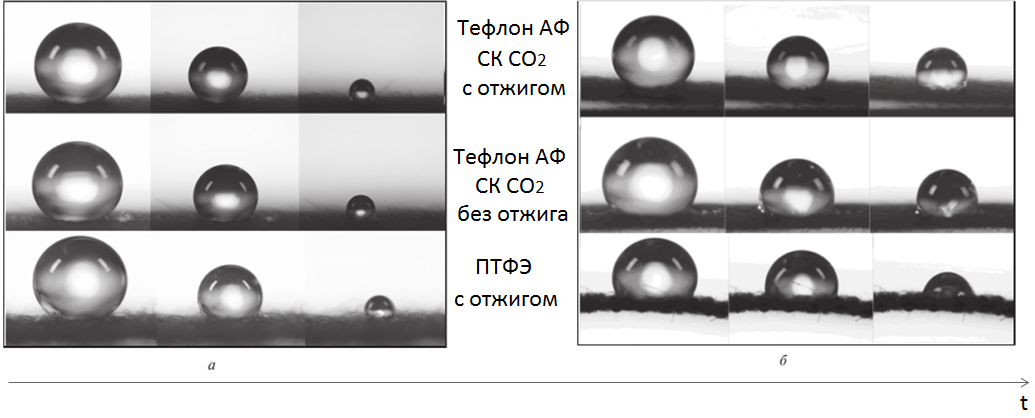 Фотографии капель воды на углеродной ткани, демонстрирующие характерное поведение контактного угла: а - до испытаний, б – после 1000-часовой выдержке в воде. [1]
[1] - Д.О. Коломыткин, М.О. Галлямов, А.Р. Хохлов. Гидрофобные свойства углеродной ткани с покрытием из фторполимера Teflon AF 2400, нанесенным из растворов в сверхкритическом диоксиде углерода // Сверхкритические флюиды: теория и практика, 2011, т. 6(1), сс. 53-68.
Сверхкритический СО2 и мембраны для ТЭ
Поверхностное и поперечное изображения композитных мембран, полученные с помощью СК СО2 [2]
[2] - Kim, K.-H., Ahn, S.-Y., Oh, I.-H., Ha, H. Y., Hong, S.-A., Kim, M.-S., Lee, Y.-C. (2004). Characteristics of the Nafion®-impregnated polycarbonate composite membranes for PEMFCs. Electrochimica Acta, 50(2-3), 577–581.
Сверхкритический СО2 и активный слой ТЭ
Введение полимерного связующего
Схематическое изображение структуры АС: слева - дисперсный дизайн, справа - плёночный дизайн (из работы [3])
[3] - I.V. Elmanovich, M.S. Kondratenko, D.O. Kolomytkin, M.O. Gallyamov, A.R. Khokhlov. Active layer materials coated with Teflon AF nano-films deposited from solutions in supercritical CO2 for fuel cell applications. International Journal of Hydrogen Energy, 2013, 38(25), 10592–10601.
Синтез катализаторов
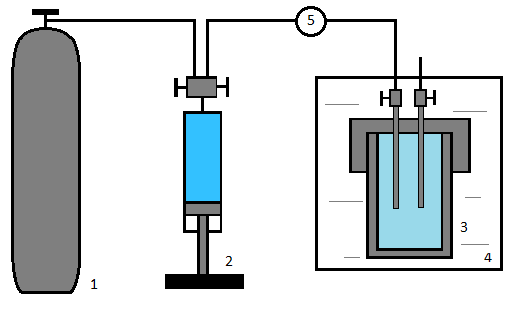 Схема установки по осаждению тонких пленок из растворов в СК СО2
Изображения электрокаталитических материалов на разных подложках [4]
[4] - Y. Zhang. Supported platinum nanoparticles by supercritical deposition / Y. Zhang, D. Kang, C. Saquing, M. Aindow, C. Erkey // Ind Eng Chem Res 44 (2005) 4161–4164.
Эксперимент
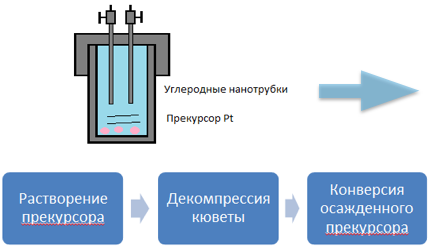 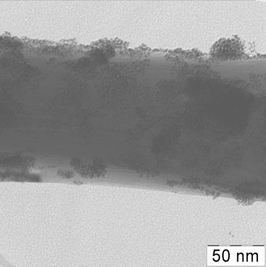 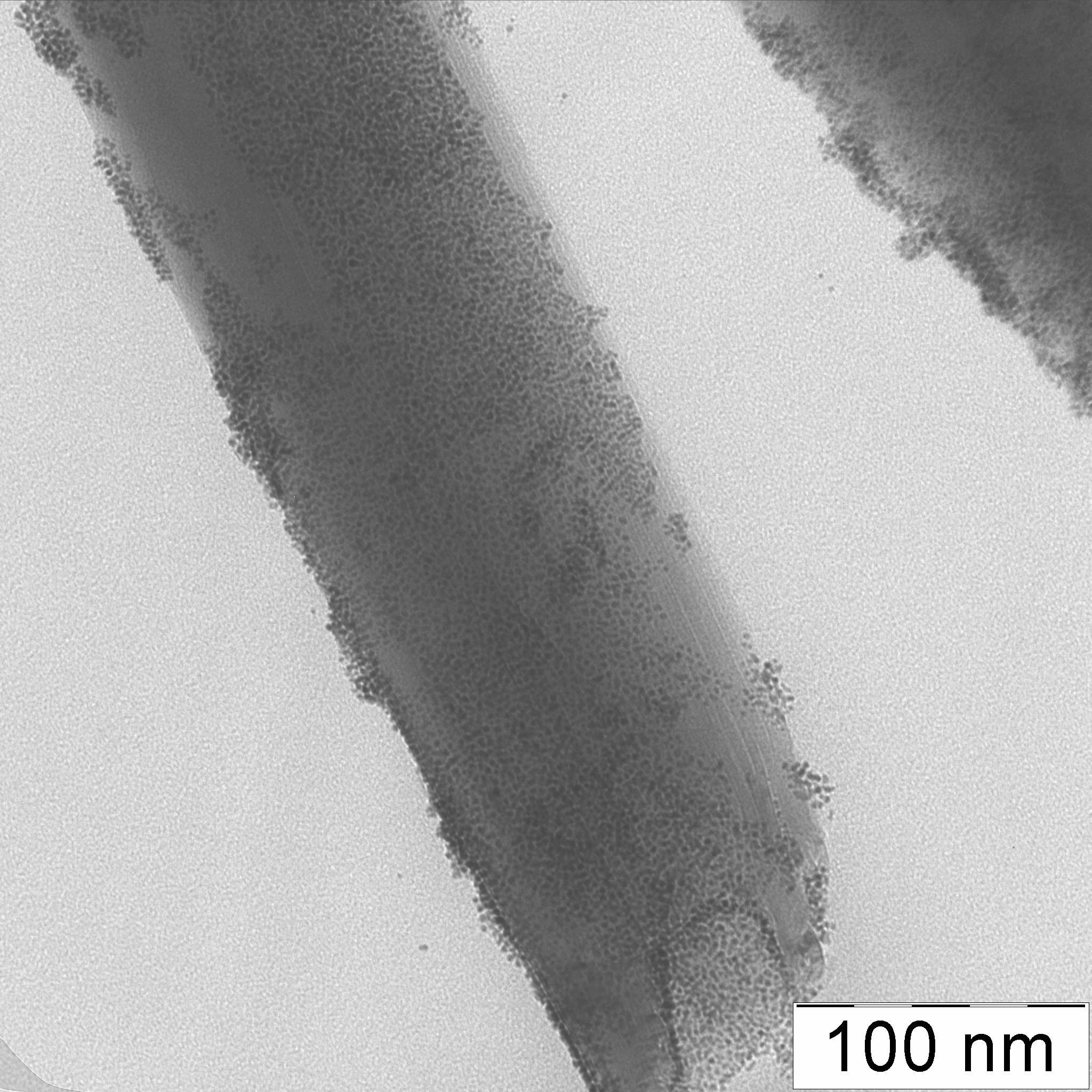 Частицы Pt, осажденные из СК СО2, на углеродных нанотрубках
Вывод
На основании проведенного литературного обзора было показано, что получение материалов для электрохимических приложений с использованием сверхкритического диоксида углерода является актуальной и перспективной задачей. Был успешно проведен эксперимент по получению каталитического материала для топливного элемента с использованием СК СО2, при этом была достигнута высокая степень однородности платиновых частиц на подложке каталитического материала.